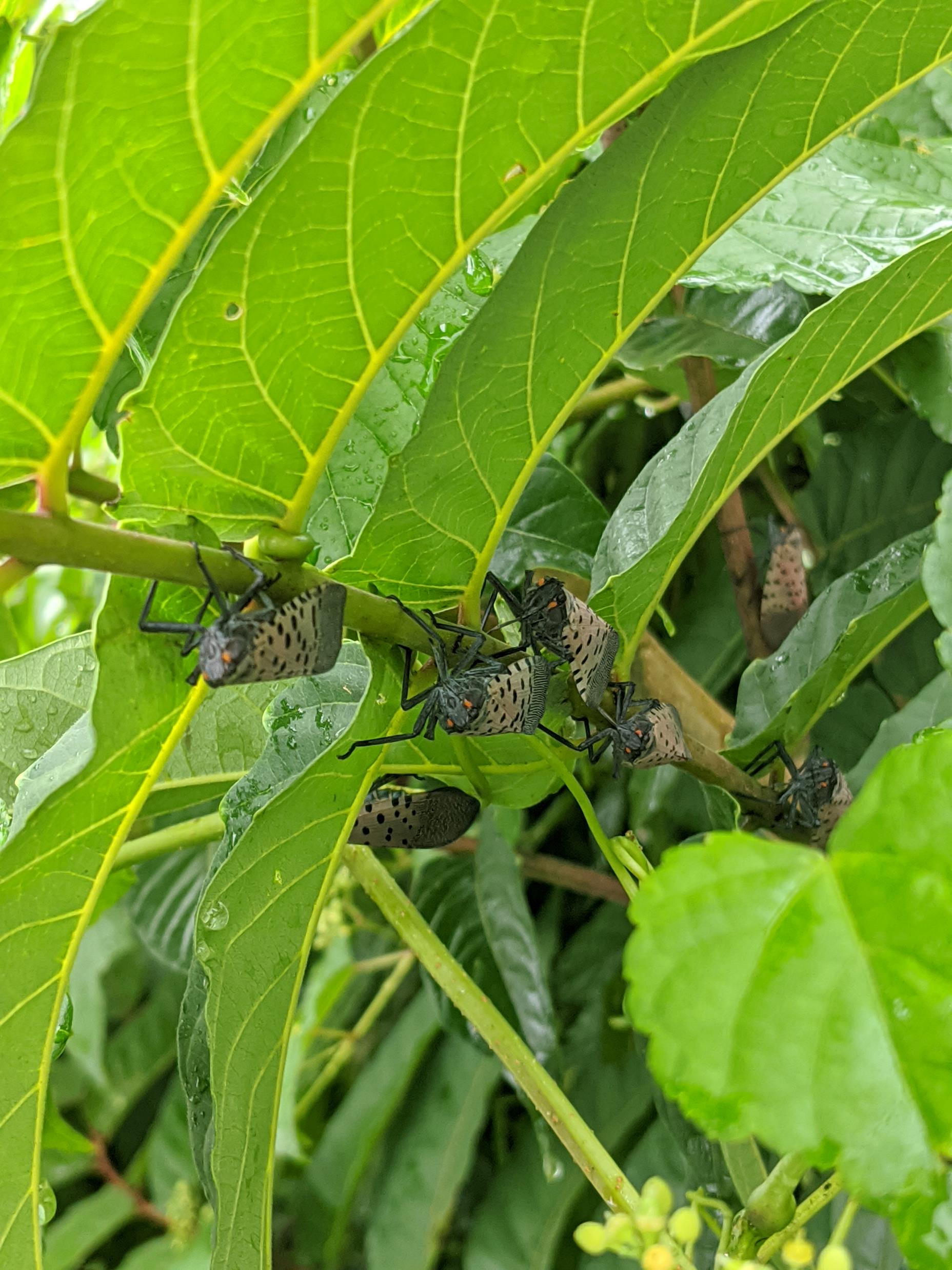 Spotted Lanternfly
Saul Vaiciunas
New Jersey Department of Agriculture
Native distribution
Potential range in the USA
NJ SLF quarantines
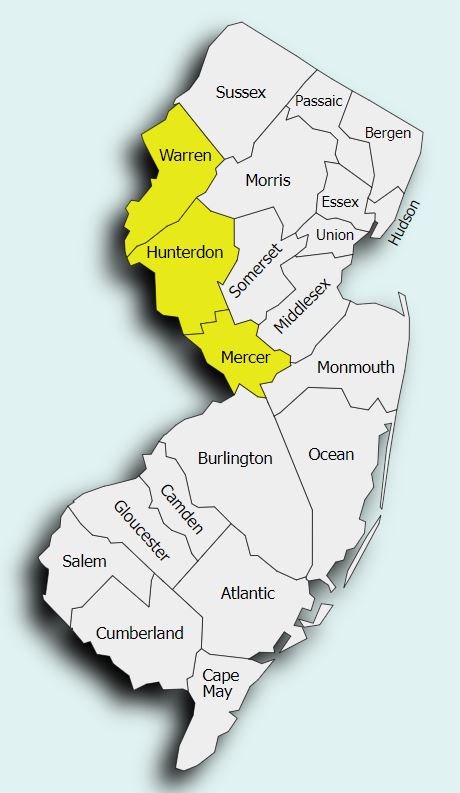 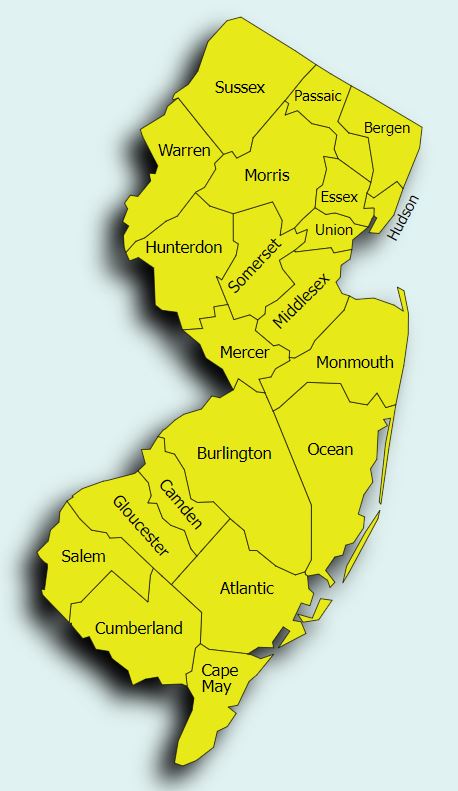 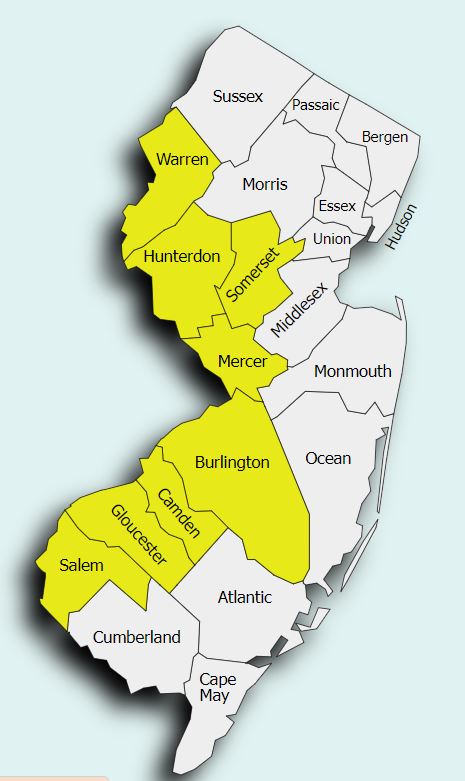 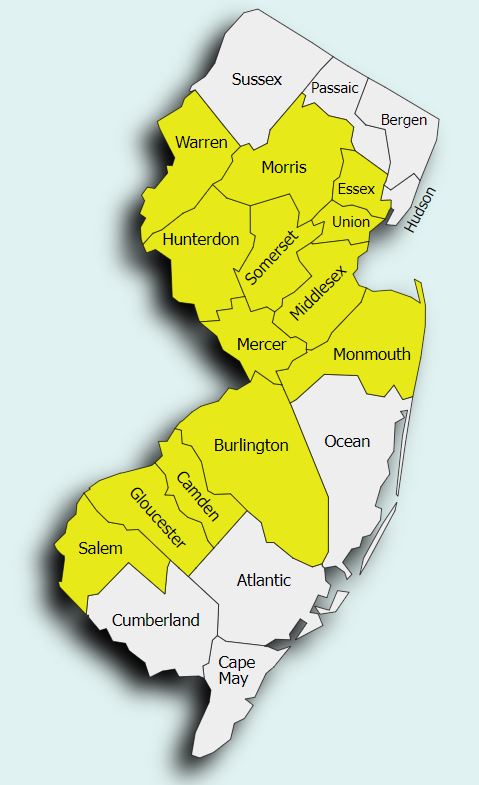 2018
2023
2019
2021
Don’t move spotted lanternfly
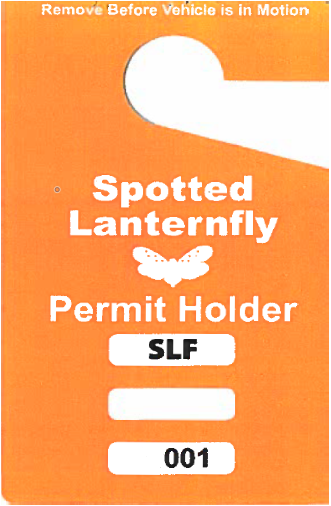 Go to www.badbug.nj.gov
Plain language quarantine
When travelling inspect for all life stages
Get a permit, it’s easy and free!
All pesticide and control recommendations are there
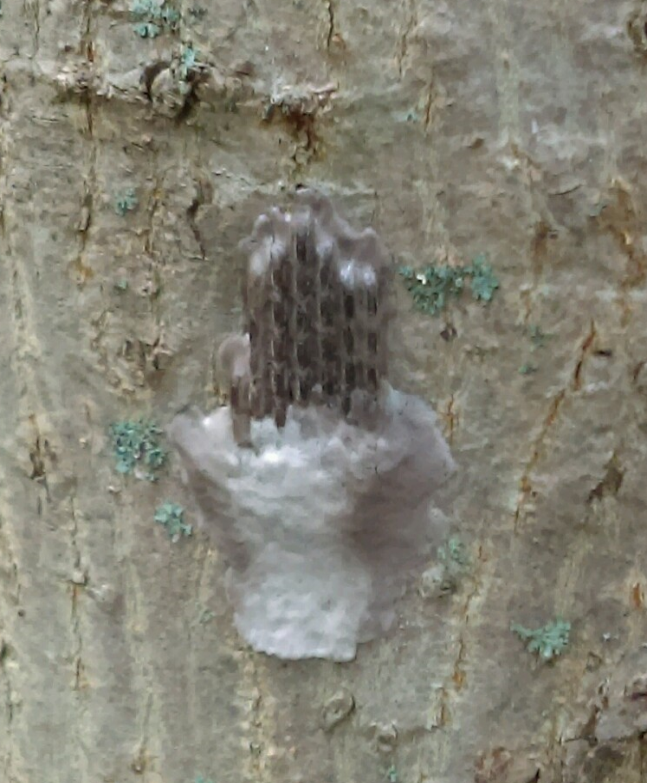 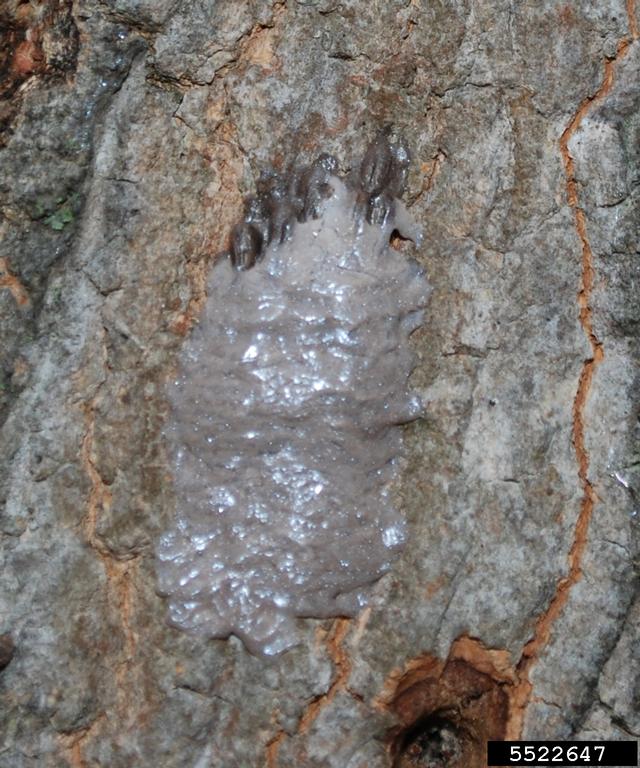 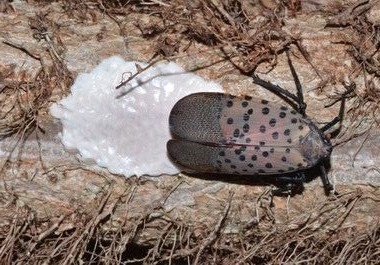 SLF egg masses
Eggs hatching out
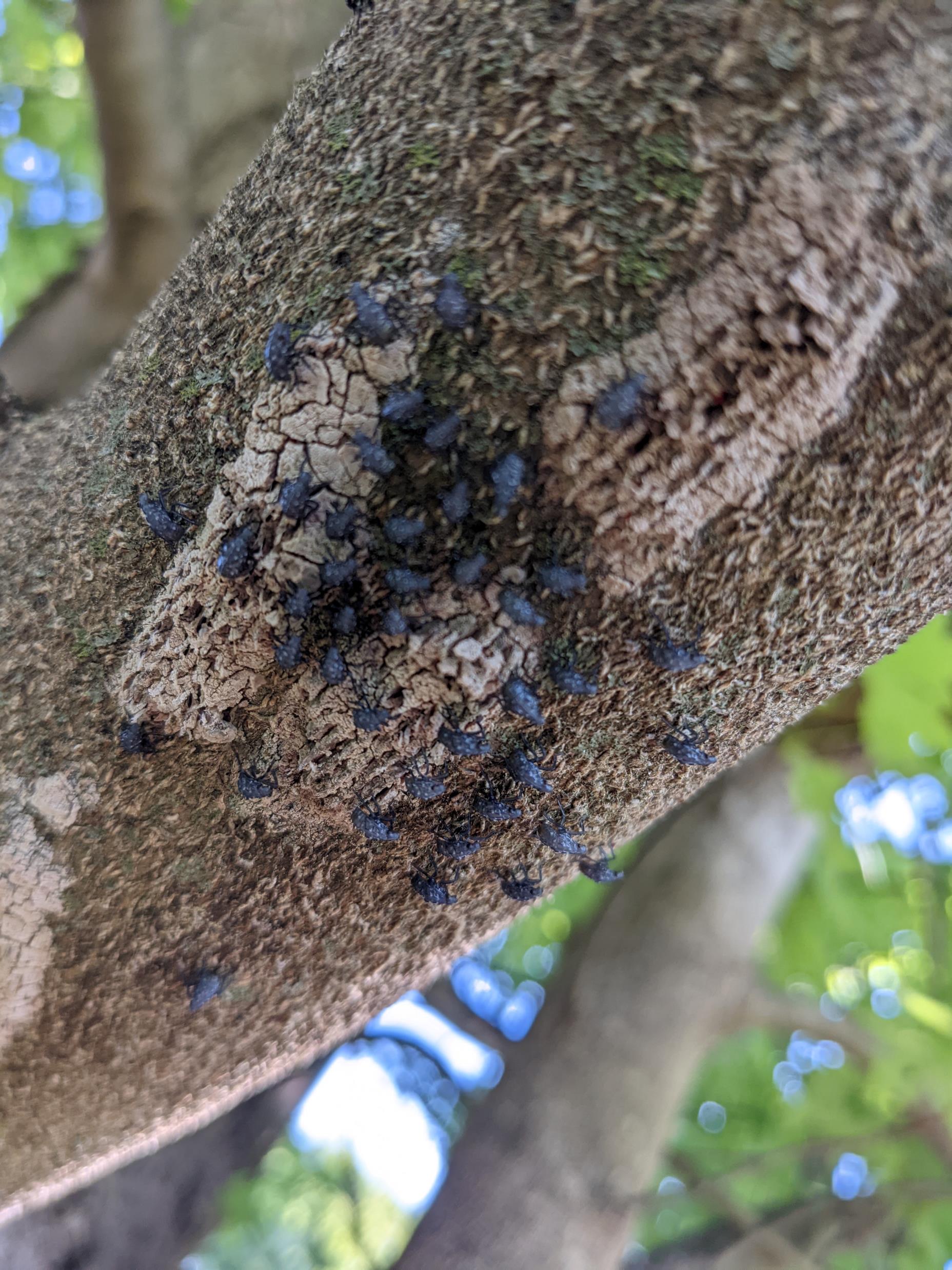 Nymphs and Adults
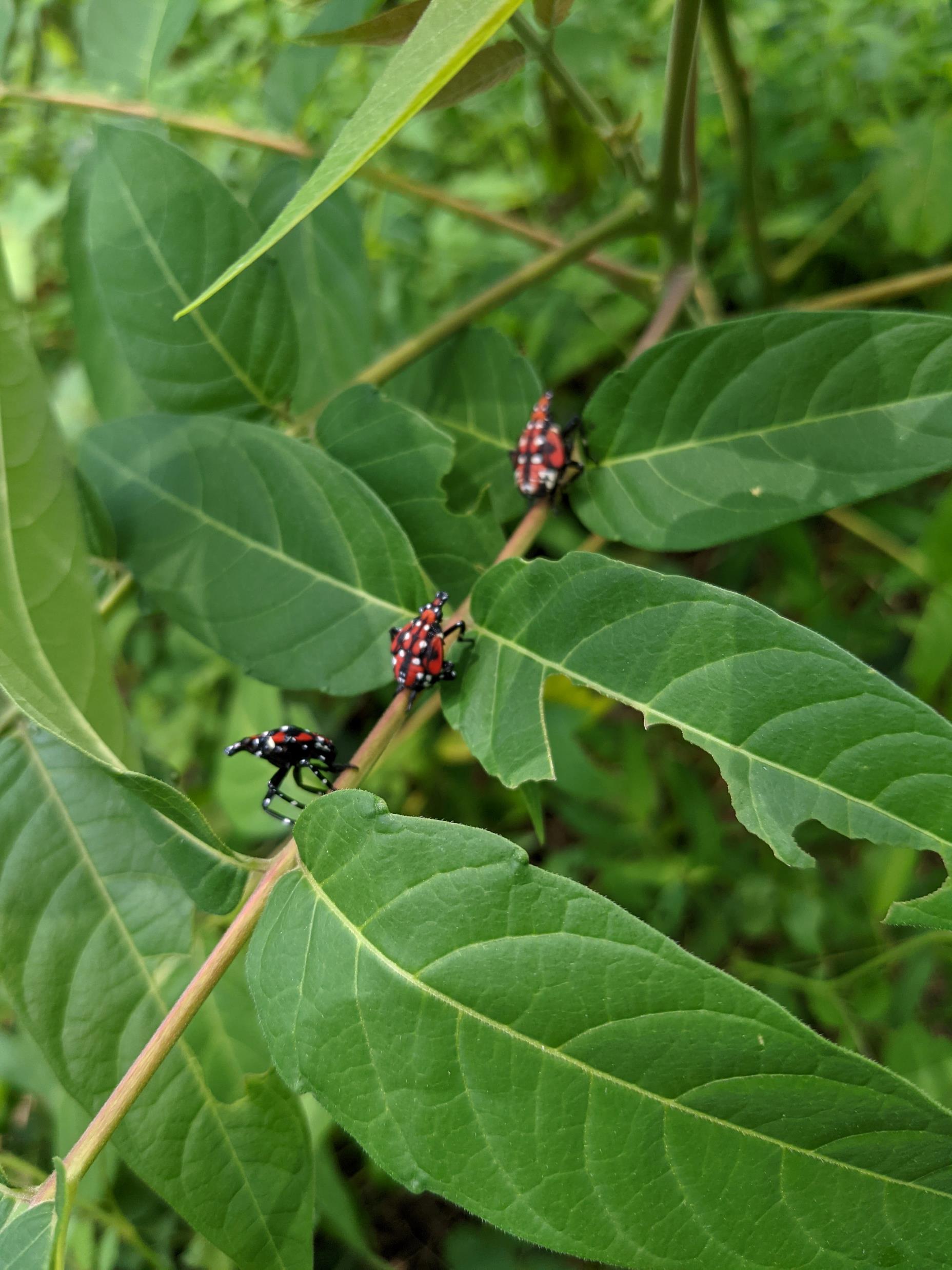 Damage
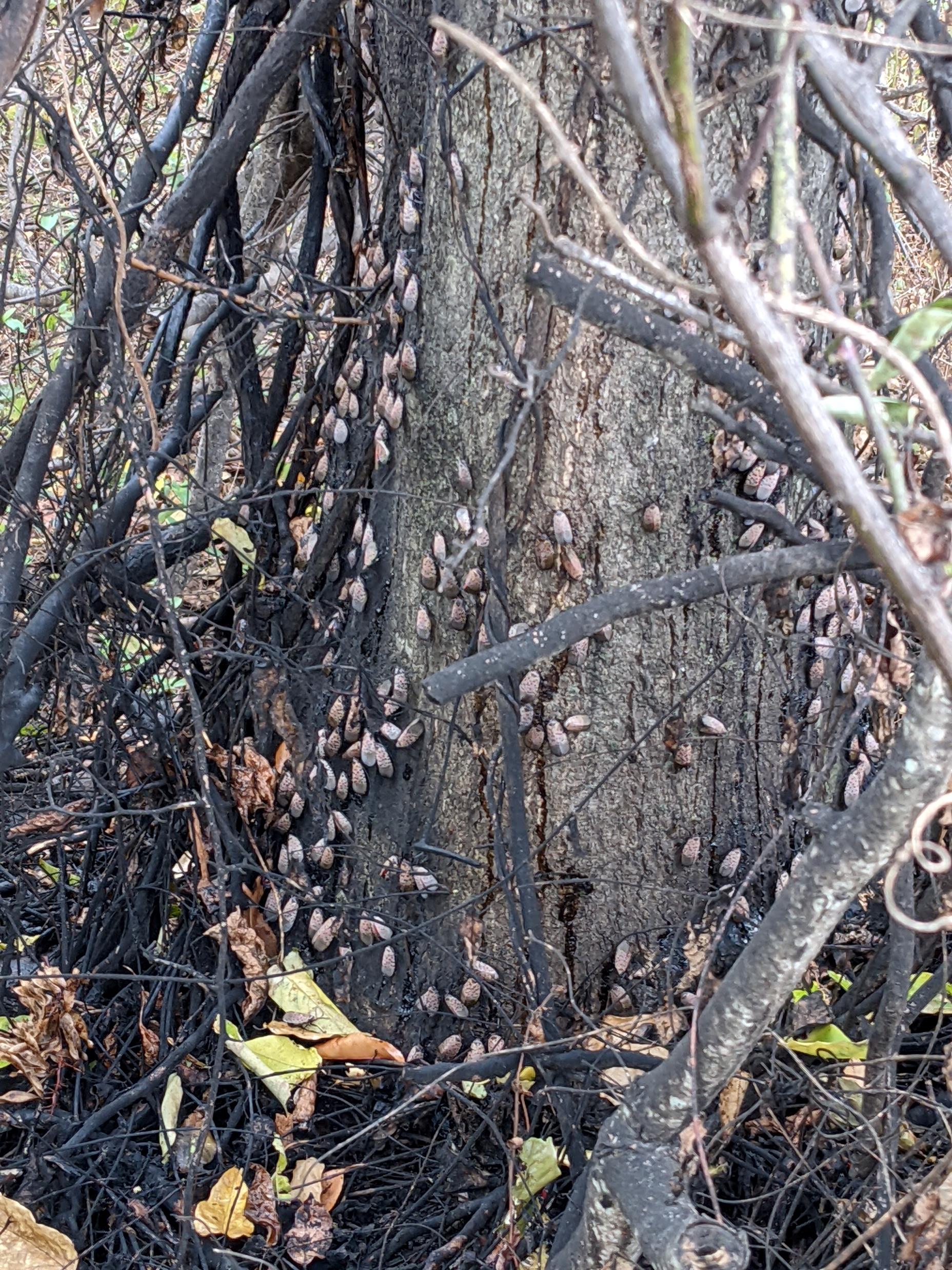 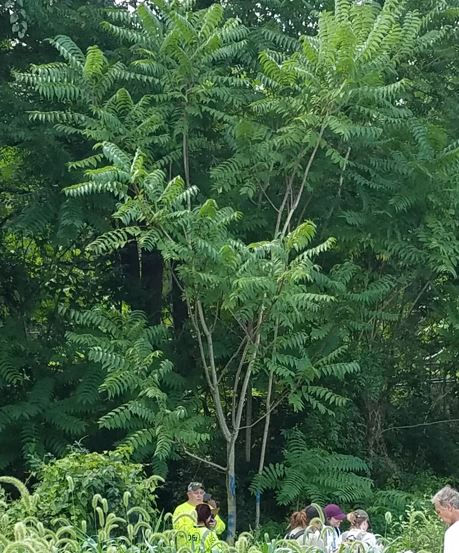 Tree of Heaven (Ailanthus altissima)
Compound leaves
Rancid peanut butter smell
Disturbed areas
Invasive tree
Fast growth, weak wood
Fruit is samara
Look a likes are walnut and sumac
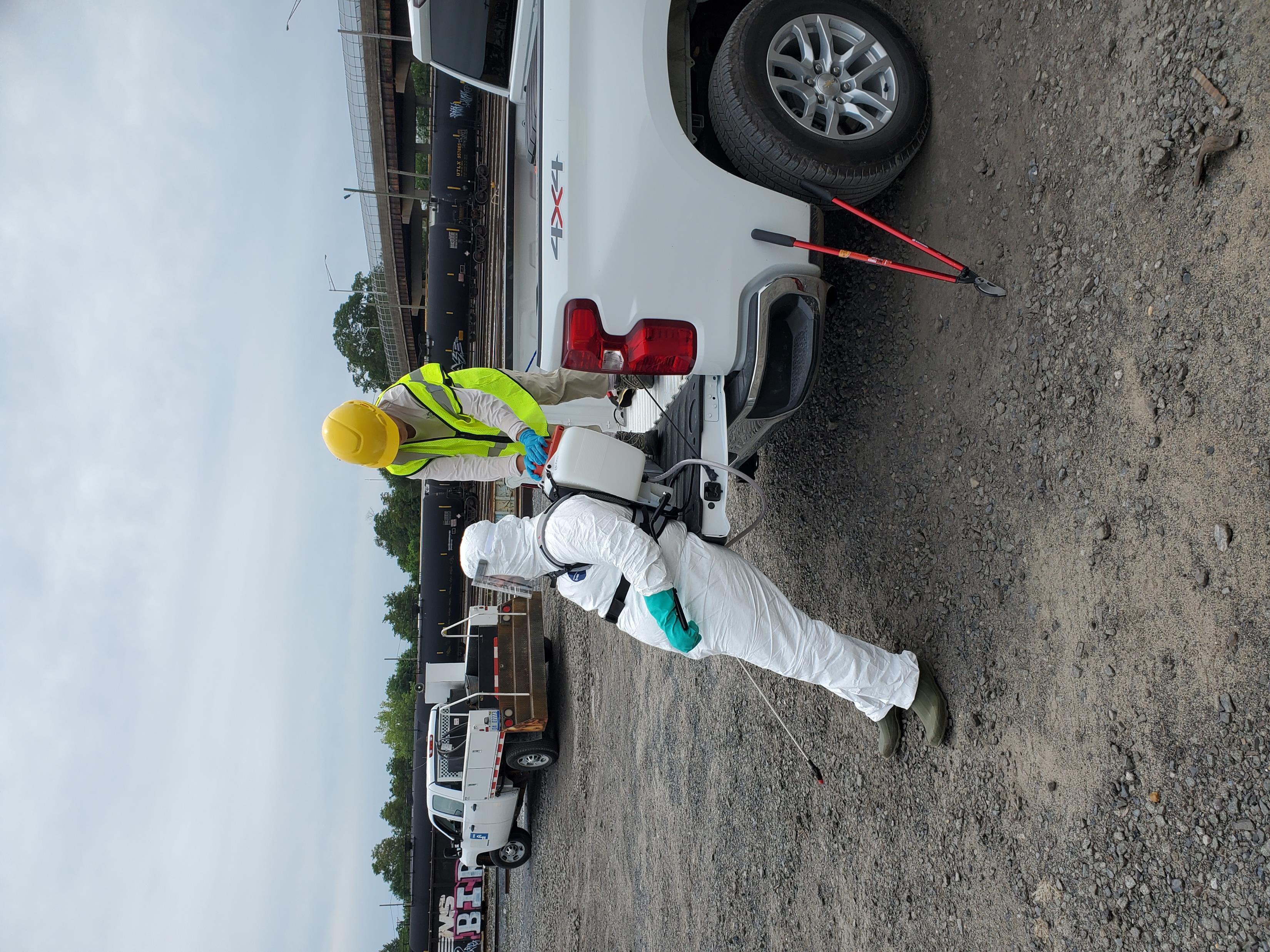 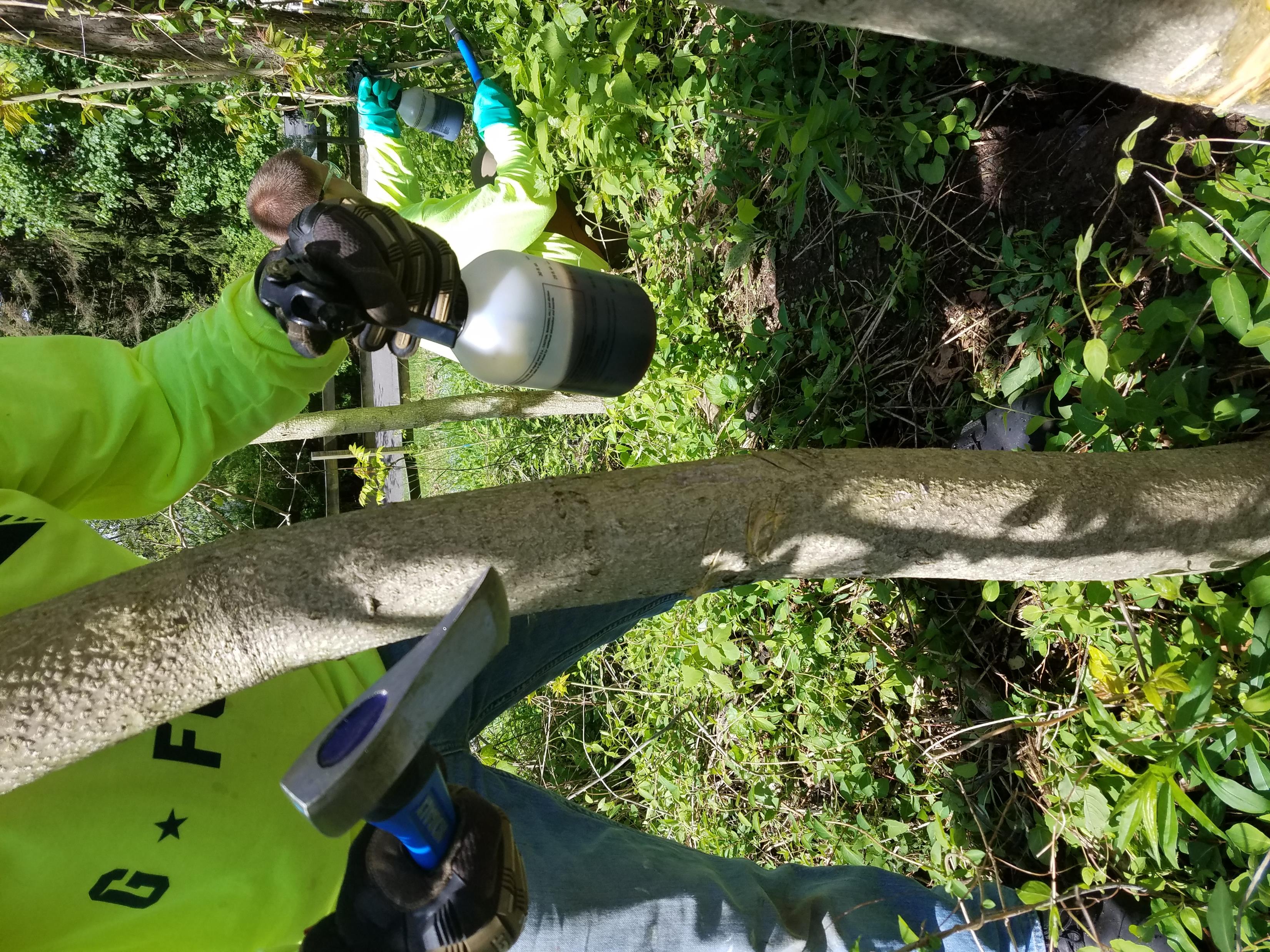 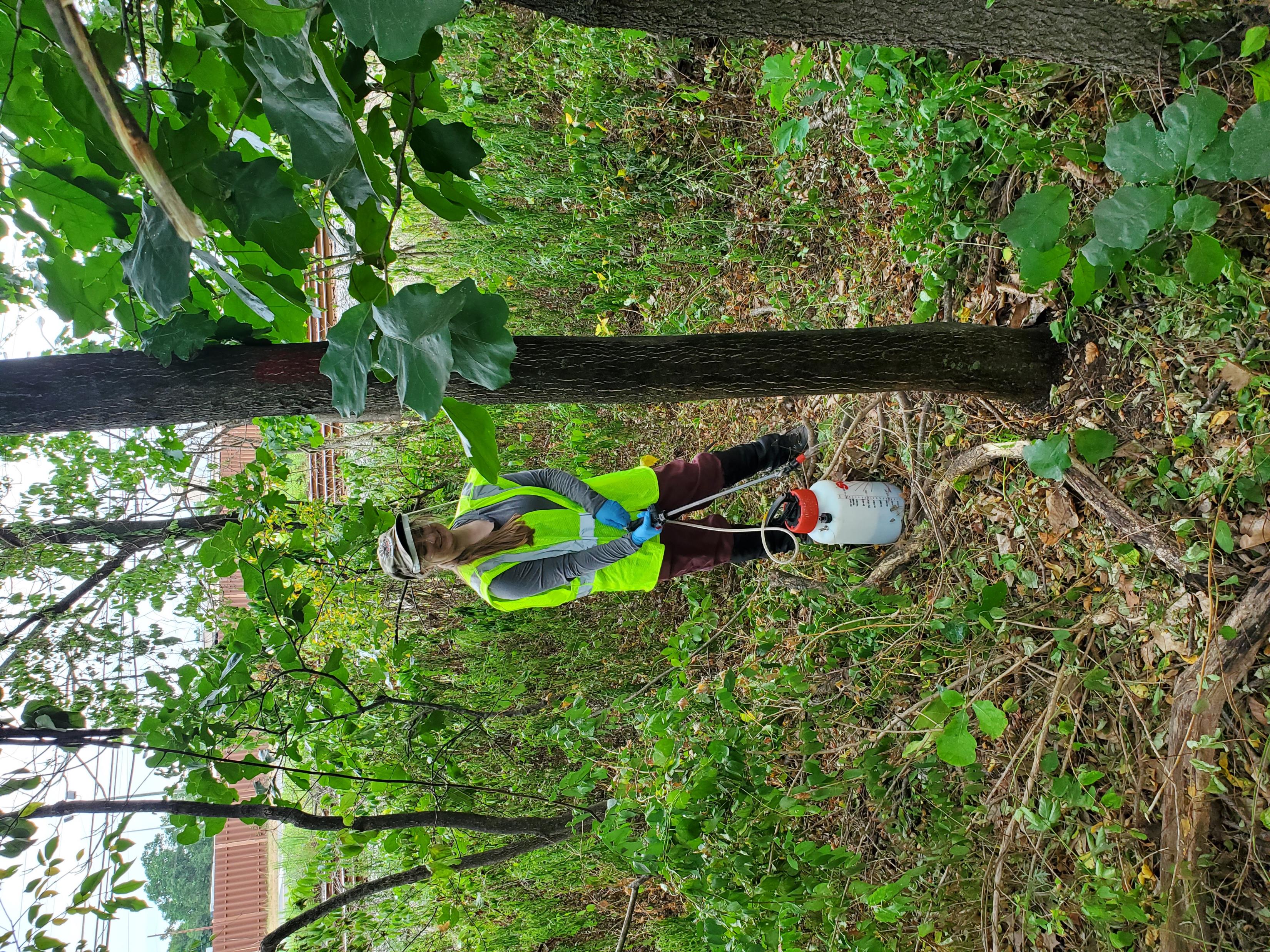 Pesticide Treatments
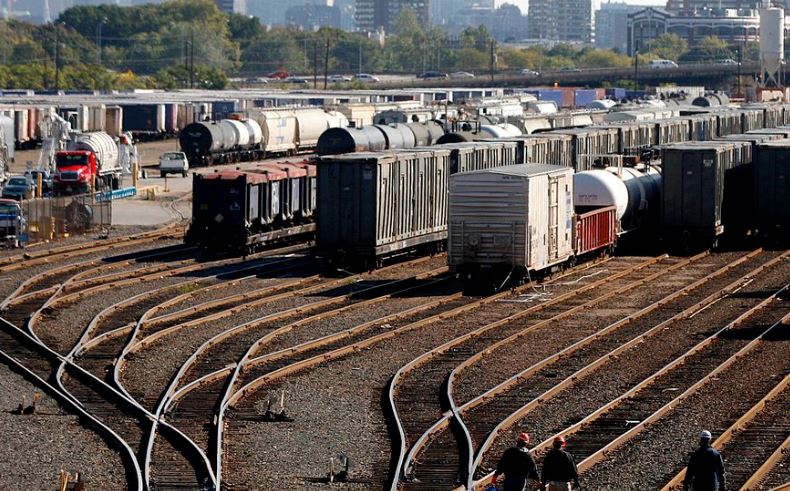 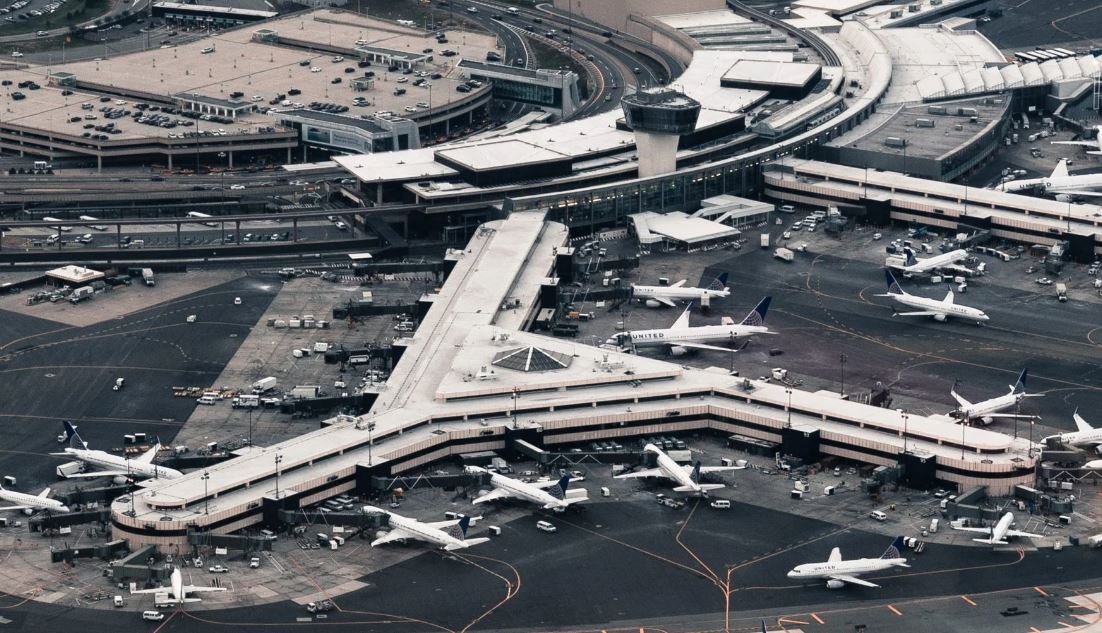 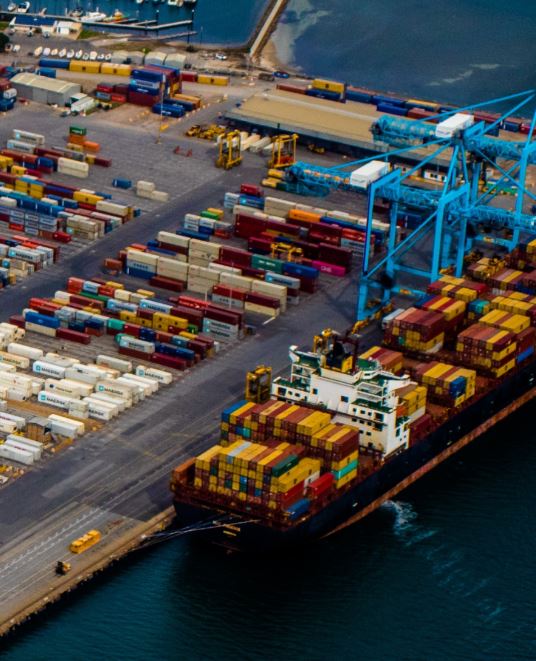 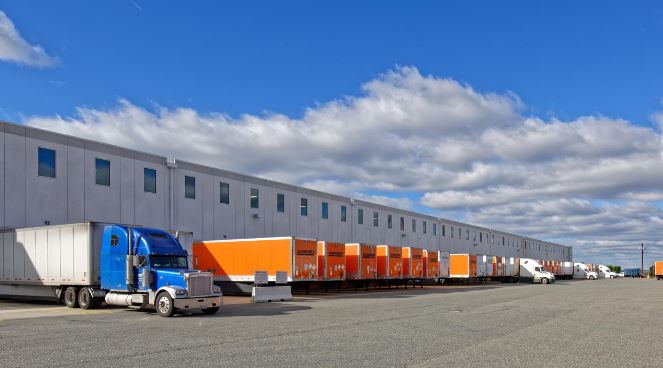 Priority locations to slow the spread
Non-pesticide control
Scrape and crush egg masses – over 300,000 in one winter
Trap nymphs or adults – over 100,000 in one seasone
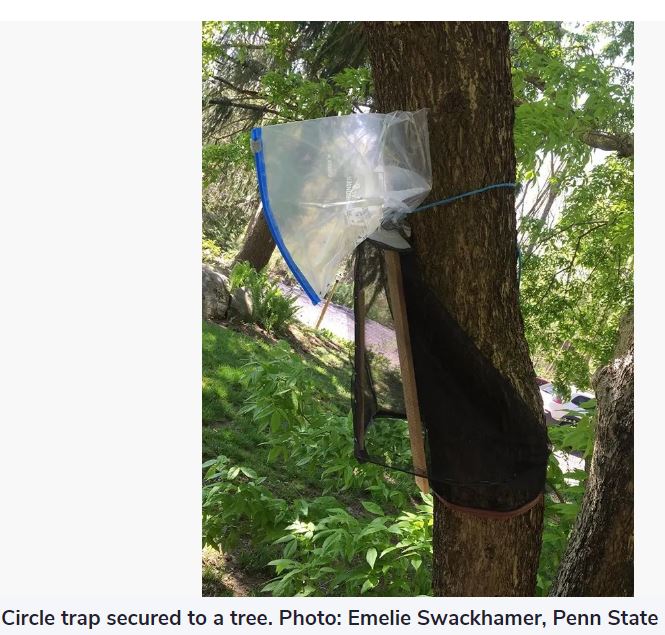 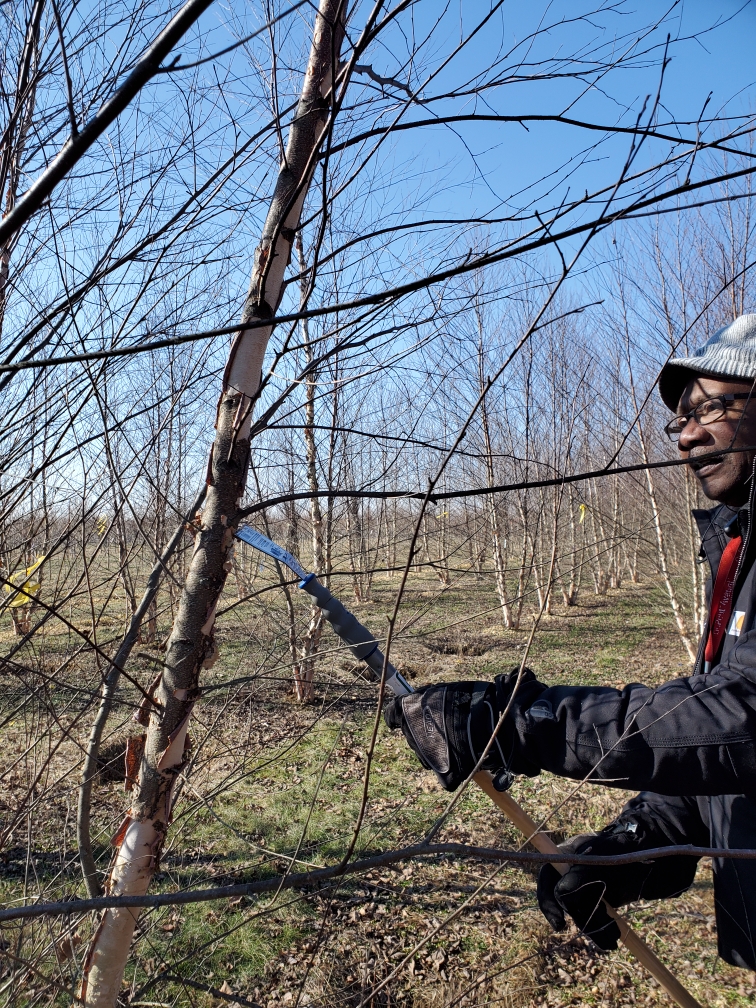 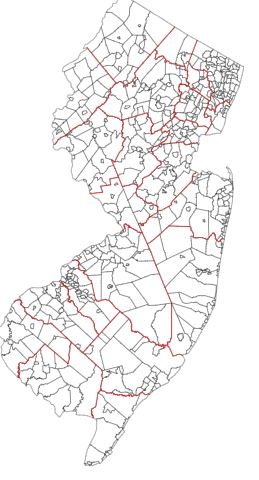 State program
Reimbursement to county government up to $15,000 
Possible increase planned
Possibly will include municipal government soon
Ask me after July 1
Questions? saul.vaiciunas@ag.nj.gov
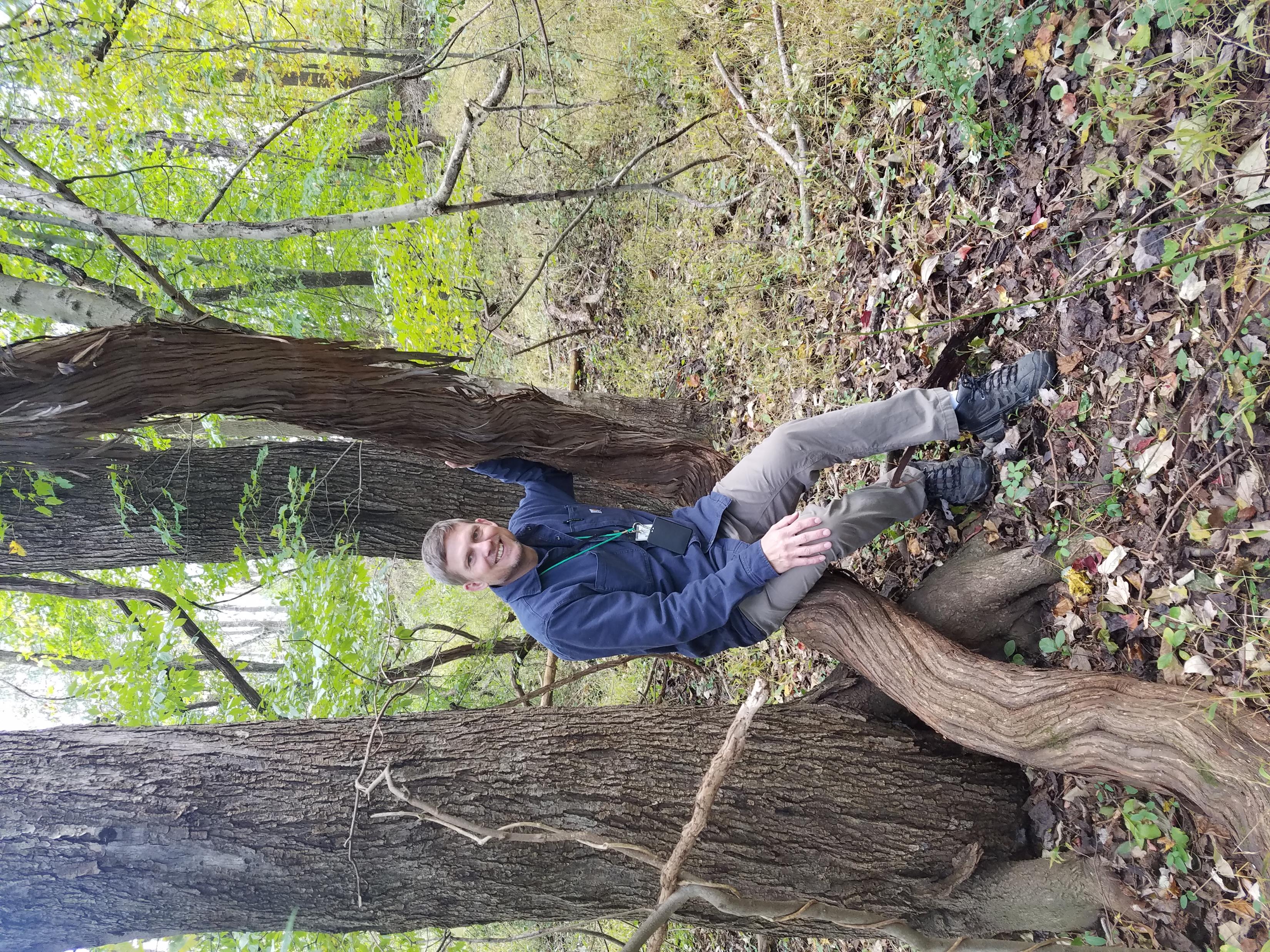